Baptism of the Lord
Year A
Isaiah 42:1-9  
Psalm 29 
Acts 10:34-43 
Matthew 3:13-17
Here is my servant…a bruised reed he will not break, and a dimly burning wick he will not quench; he will faithfully bring forth justice.
Isaiah 42:1a, 3
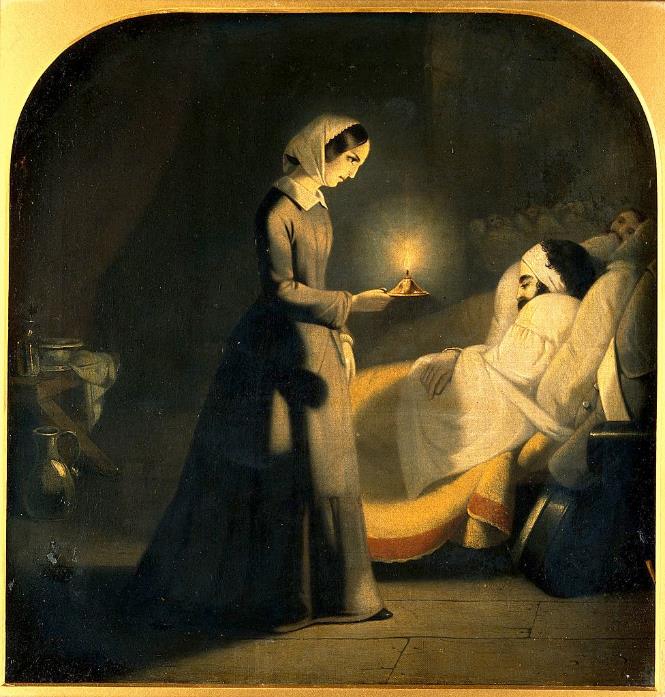 Angel of Mercy (Florence Nightingale)

James Butterworth
I have taken you by the hand and kept you;
Isaiah 42:6b
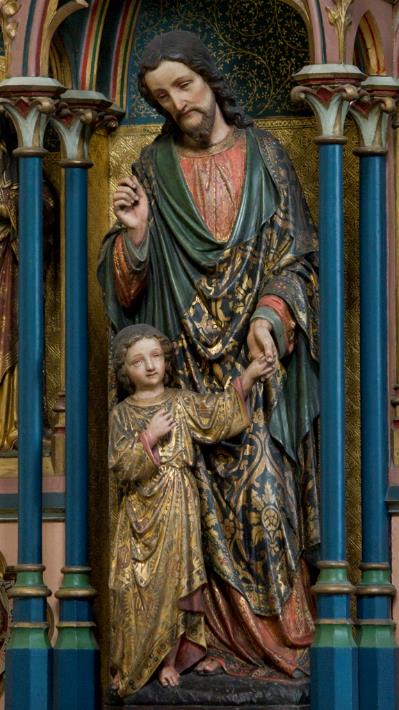 Joseph, the Foster Parent

Church of Corpus Christi
Brixton, England
I have given you as a covenant to the people, a light to the nations …
Isaiah 42:6c
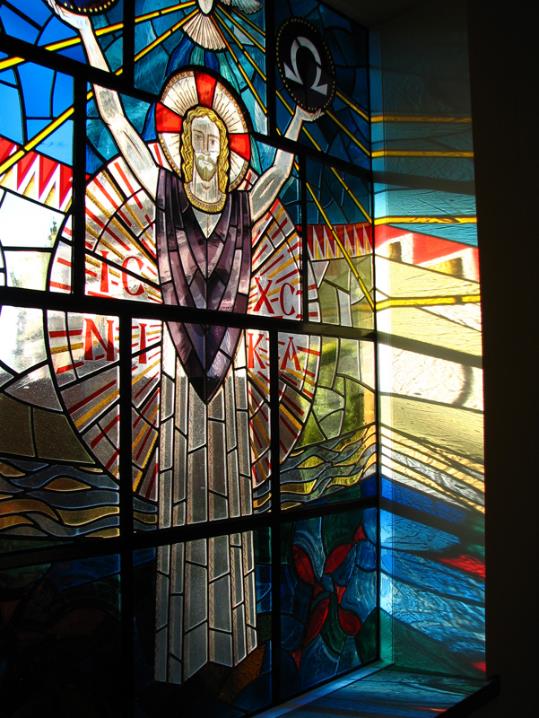 Christ Our Light

Holy Rosary Priory 
Bushey, Great Britain
…to open the eyes that are blind,
Isaiah 42:7a
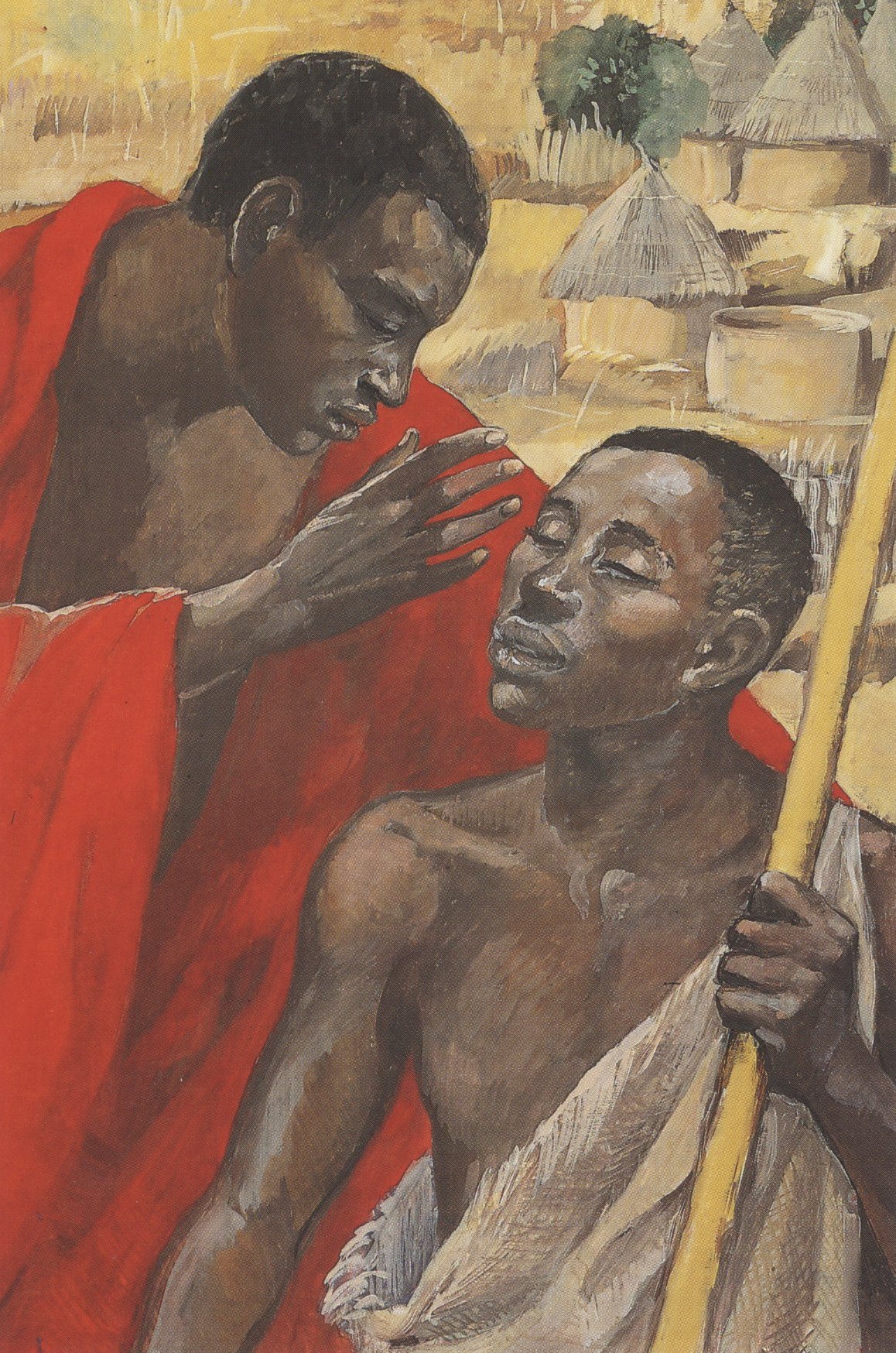 Jesus Cures the Man Born Blind

Jesus MAFA
Cameroon
…to bring out the prisoners from the dungeon, from the prison those who sit in darkness.
Isaiah 42:7b
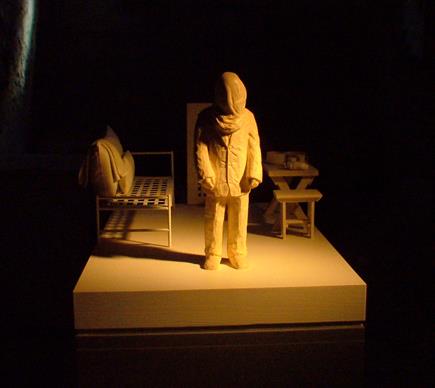 Inmate Shortly  after Processing  --  Susan Hagen, State Penitentiary  (inactive), Philadelphia, PA
You know the message he sent to the people of Israel, preaching peace by Jesus Christ--he is Lord of all.
Acts 10:36
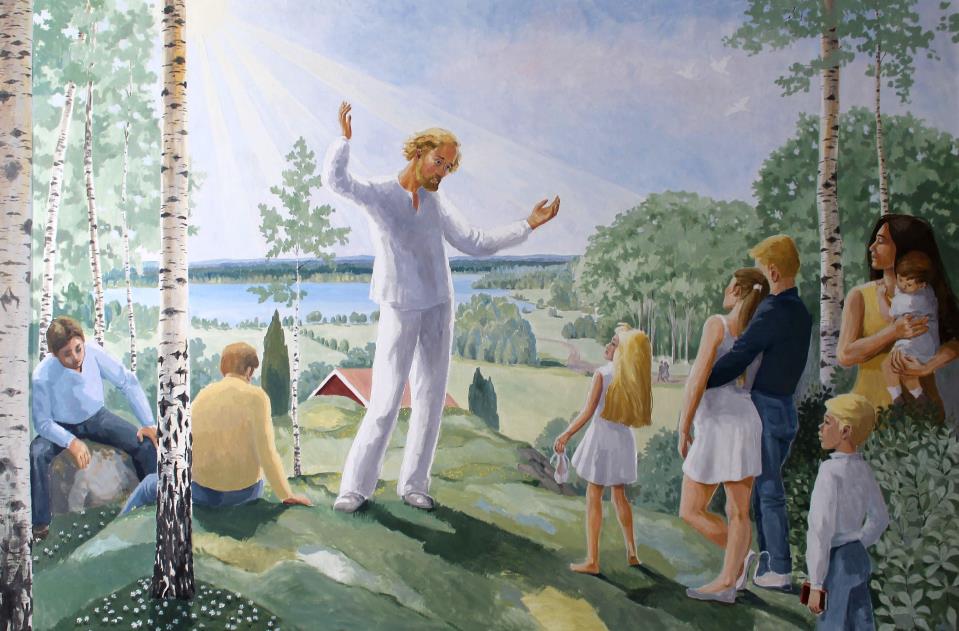 Jesus Preaching in the Present  --  Soraby Church, Vaxjo, Sweden
…he went about doing good and healing all who were oppressed.
Acts 10:38b
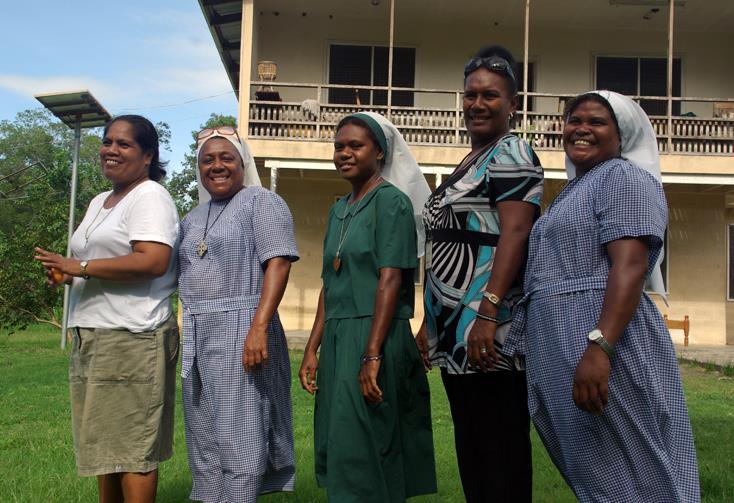 Nuns of the Christian Care Centre
Community of Sisters of the Church, Honiara, Solomon Islands
Then Jesus came from Galilee to John at the Jordan, to be baptized by him.
Matthew 3:13
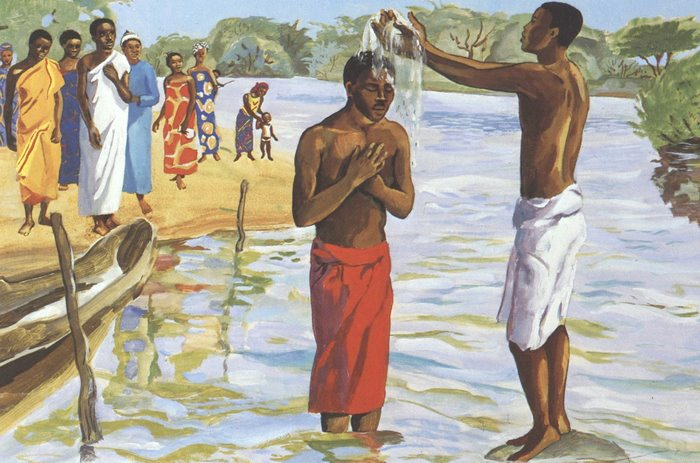 John Baptizes Jesus  --  JESUS MAFA, Cameroon
John would have prevented him, saying, "I need to be baptized by you, and do you come to me?"
Matthew 3:14
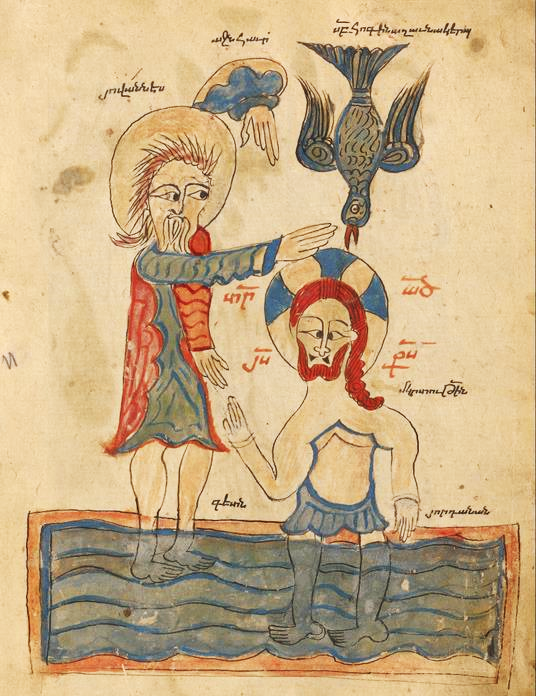 Baptism of Christ

14th century Turkey
J. Paul Getty Museum
Los Angeles, CA
But Jesus answered him, “Let it be so now; for it is proper for us in this way to fulfill all righteousness.”
Then he consented.
Matthew 3:15
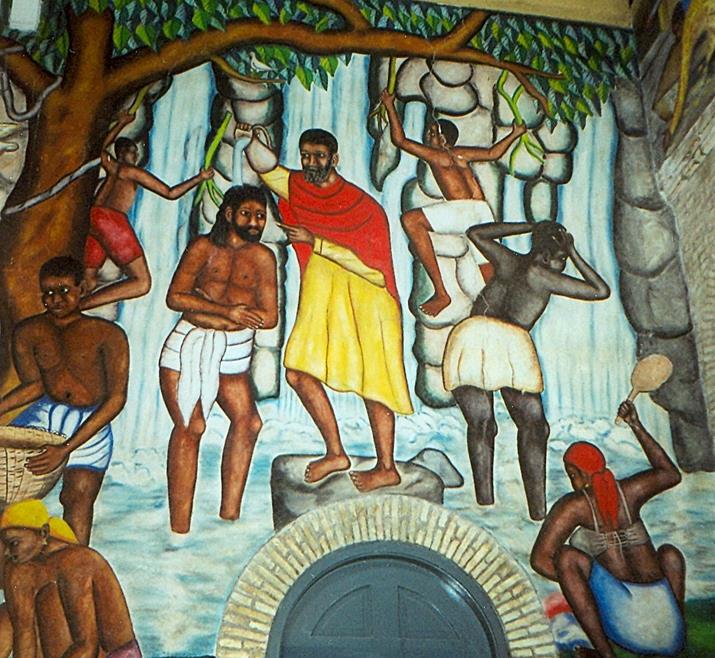 Baptism of Jesus

Castera Bazile Cathedral of the Holy Trinity
 Port-au-Prince, Haiti
And when Jesus had been baptized, just as he came up from the water…
Matthew 3:16a
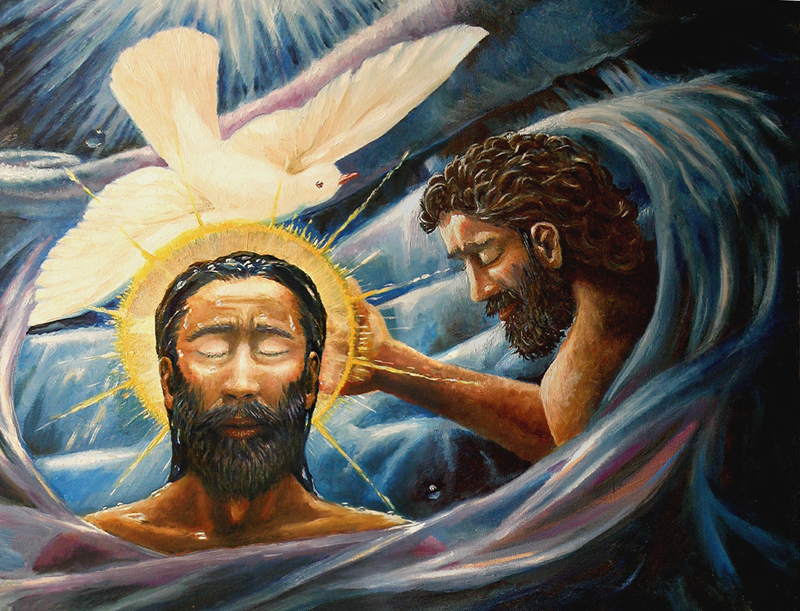 Baptism of Christ  --  Dave Zelenka
…suddenly the heavens were opened to him and he saw the Spirit of God descending like a dove and alighting on him.
Matthew 3:16b
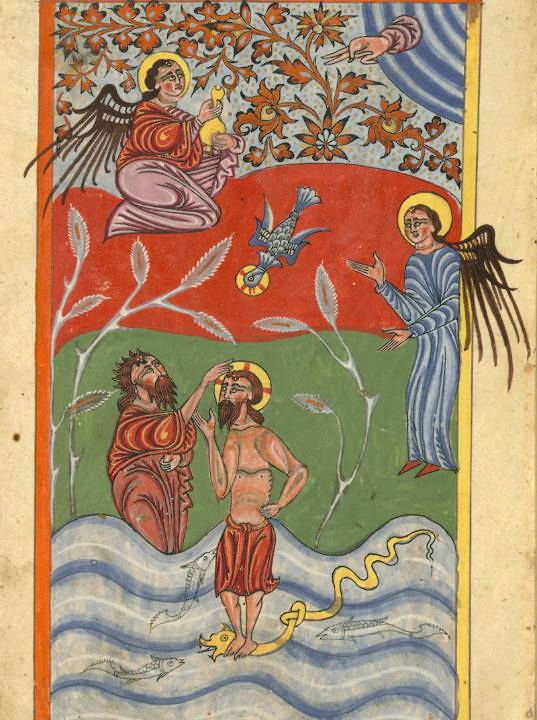 Baptism of Christ

15th c. Armenian
Walters Art Museum
Baltimore, MD
And a voice from heaven said, "This is my Son, the Beloved, with whom I am well pleased."
Matthew 3:17
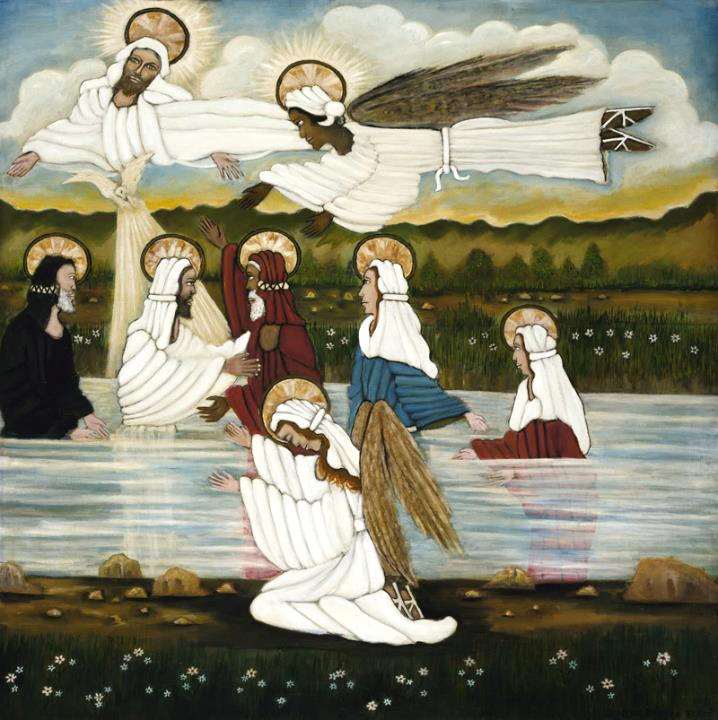 Baptism of Christ

Lorenzo Scott
Smithsonian American Art Museum
Washington, DC
Credits
New Revised Standard Version Bible, copyright 1989, Division of Christian Education of the National Council of the Churches of Christ in the United States of America. Used by permission. All rights reserved.

https://commons.wikimedia.org/wiki/File:Florence_Nightingale_as_the_lady_with_the_lamp._Oil_painting_Wellcome_V0017994.jpg
http://www.flickr.com/photos/paullew/5538869359/
http://www.flickr.com/photos/35409814@N00/2105918430/ - Brother Lawrence
http://www.librairie-emmanuel.fr (contact page: https://www.librairie-emmanuel.fr/contact)
http://diglib.library.vanderbilt.edu/act-imagelink.pl?RC=54279 - Ingorr
http://www.mfa.org/
https://commons.wikimedia.org/wiki/File:S%C3%B6raby_kyrka_Tavla_021.JPG – Bernt Fransson
https://commons.m.wikimedia.org/wiki/File:The_nuns_of_the_Christian_Care_Centre._(10729767853).jpg
http://diglib.library.vanderbilt.edu/act-imagelink.pl?RC=48290
https://commons.m.wikimedia.org/wiki/File:The_Baptism_of_Christ_-_Google_Art_Project.jpg
http://commons.wikimedia.org/wiki/File:PortAuPrinceMural.jpg
https://commons.wikimedia.org/wiki/File:Baptism-of-Christ.jpg
https://commons.wikimedia.org/wiki/File:Relieftafel_Szenen_aus_dem_Leben_Christi.jpg
https://commons.wikimedia.org/wiki/File:Folio_109v_-_The_Baptism_of_Christ.jpg

Additional descriptions can be found at the Art in the Christian Tradition image library, a service of the Vanderbilt Divinity Library, http://diglib.library.vanderbilt.edu/.  All images available via Creative Commons 3.0 License.